Injury & Illness Prevention Program 
(IIPP)
InjuryandIllness
Not allowed in the lab
Injury and Illness
DRINKING
Eating
Applying 
Makeup
Inserting Contacts
Lab Footwear
While working in the lab, only closed-toed, flat shoes must be worn at all times (i.e. no high-heeled shoes or sandals)
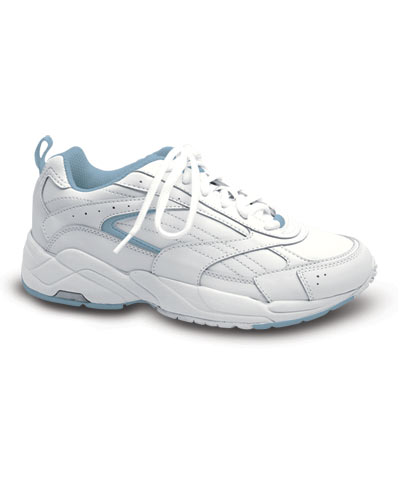 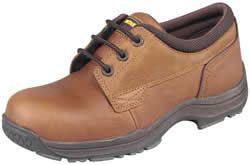 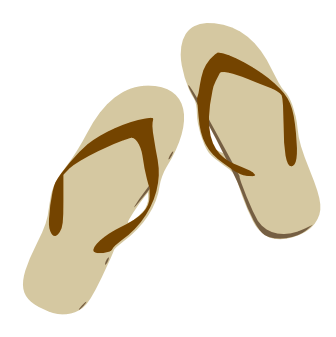 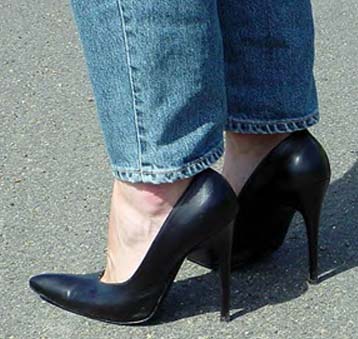 TRASH CANS
Injury and Illness
Red
Biohazard Waste (SHARPS)
Regular
All others
Blue
Recycle
First Aid Kits
First aid kits are located throughout the building for all employees to use.  All first aid kits are checked and restocked on a monthly basis.
Injury and Illness
Red Biohazard Waste Containers
Injury and Illness
Located throughout the lab.
Keep covered except when in use.
TCI will dispose of this waste, once a week.
Do not put sharps in these bags.
SHARPS Containers
Injury and Illness
These RED containers are located throughout the lab.
Fill only ¾ full
Tape Shut & Date
TCI will pick up
Never re-enter once the container is sealed.
Hazard Communication
Internal Disaster
Hazard Communication
Fire 
Computer failure
Medical emergency
Power failure
Phone failure
External Disaster
Hazard Communication
Civil disturbance
Earthquake
Flood
Hurricane
Equipment Monitoring
Hazard Communication
Employees must do their part in notifying Facilities or Safety about real or potential problems.  

Each Department is responsible for the maintenance of their own equipment.
Equipment Monitoring
Look/Listen for…………
Hazard Communication
Tingling
Buzzing
Faulty 
Wires
Tagging/repairing broken Laboratory equipment
Hazard Communication
Records will be kept on broken and/or damaged equipment, by the individual departments to be shown upon demand to employees, supervisors, safety team or inspectors.
Safety Hoods
Hazard Communication
Checked once per year by a licensed company.
To ensure air flow and draw are performing up to standards
The hoods will have stickers attached with inspection due dates.
CombiMatrix Safety Committee
The Safety Committee will meet monthly.
Random accidents will be reviewed with supervisor and victim.
Safety Committee:
Justin – Safety Officer
Lori
Bruce
Aria
Gerald
All accidents will
be discussed and
reviewed
by the Safety
Committee.
Trends will be reviewed, identified and corrected by the Safety Committee.
Safety Inspections
Safety checks will be performed monthly and reviewed by the Quality Management team.
  
Signed copies of the checks and audits will be kept on file for review.

Safety audits will be performed quarterly and reviewed by the Quality Management team.
Where to go for additional help
Web sites:  
http://www.msdsonline.com
http://www.cdc.gov/niosh
http://www.fireextinguisher.com
http://www.practicingsafescience.org/
Safety Manager:  Justin Johnson
Phone:  949.255-1579 internal ext. 452
Email:  jjohnson@combimatrix.com
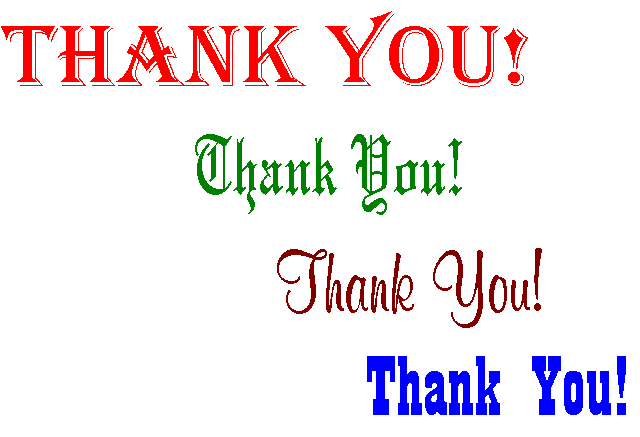 You  have successfully completed “Combimatrix  IIPP  Training”!